Art for brotherhood, culture and peace
“Brotherhood through art and language: a historical overview”
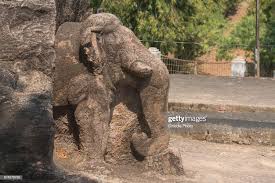 Ashoka’s art for peace:  The calm elephant in Dhauli
Opposed to the war elephant in the art at Konarka in the same Kalinga region,  many centuries later
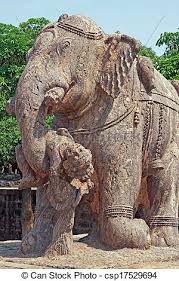 Ashoka’s art work: The Bull from Rampurva (exhibited at the President’s House in New Delhi)
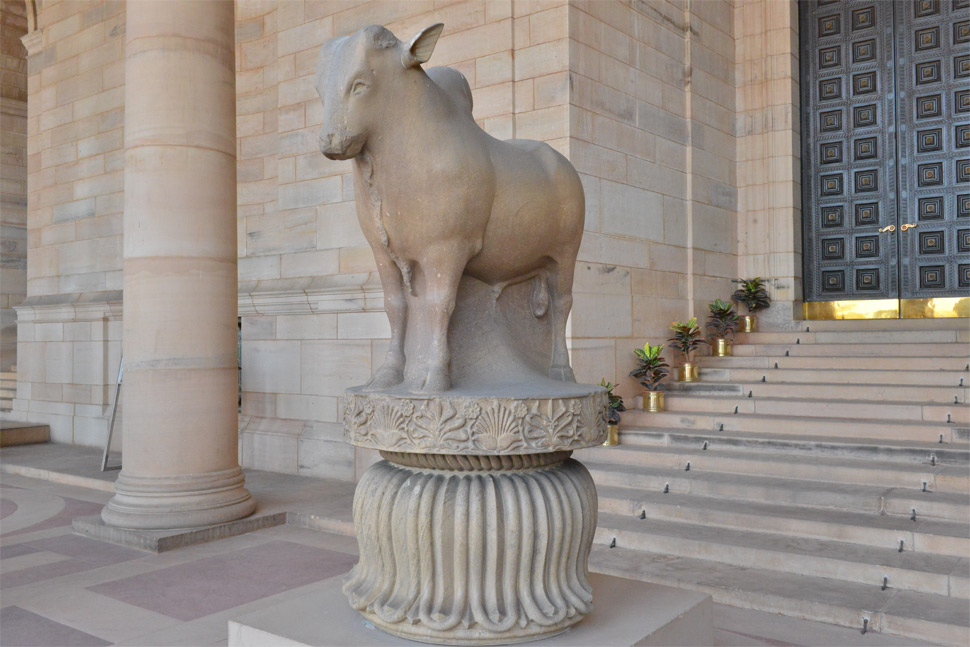 Rampurva Bull at Rashtrapati Bhawan, New Delhi
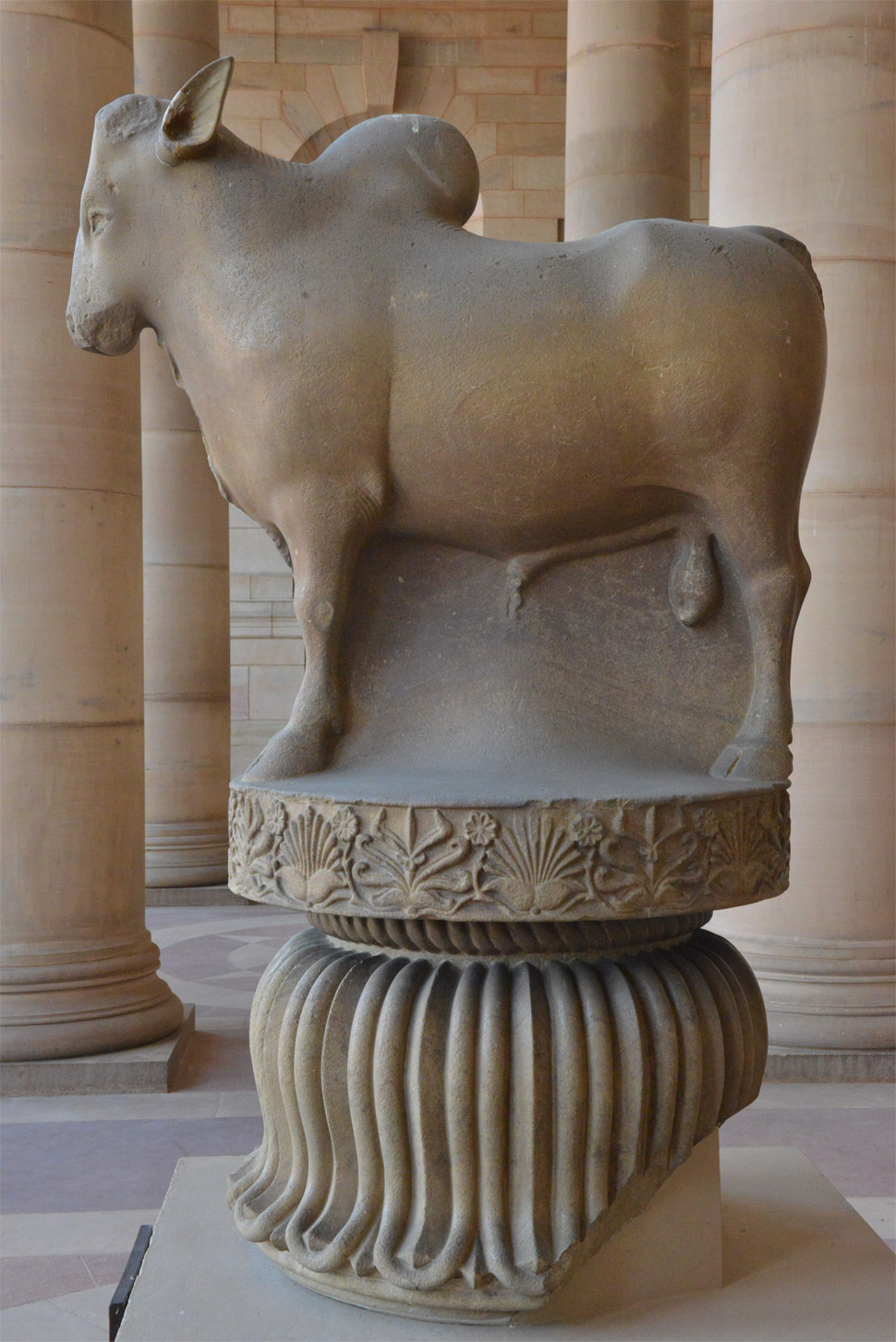 The happy goose in Ashoka art: symbolic of the people
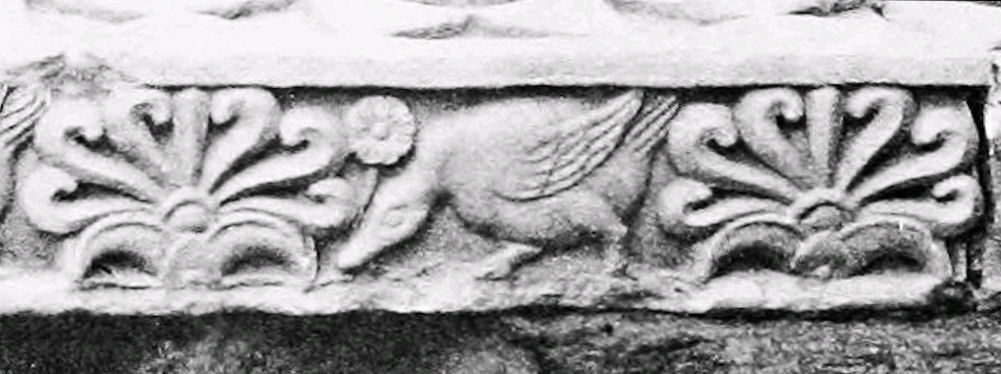 Kanishka coin of Greek god Helios
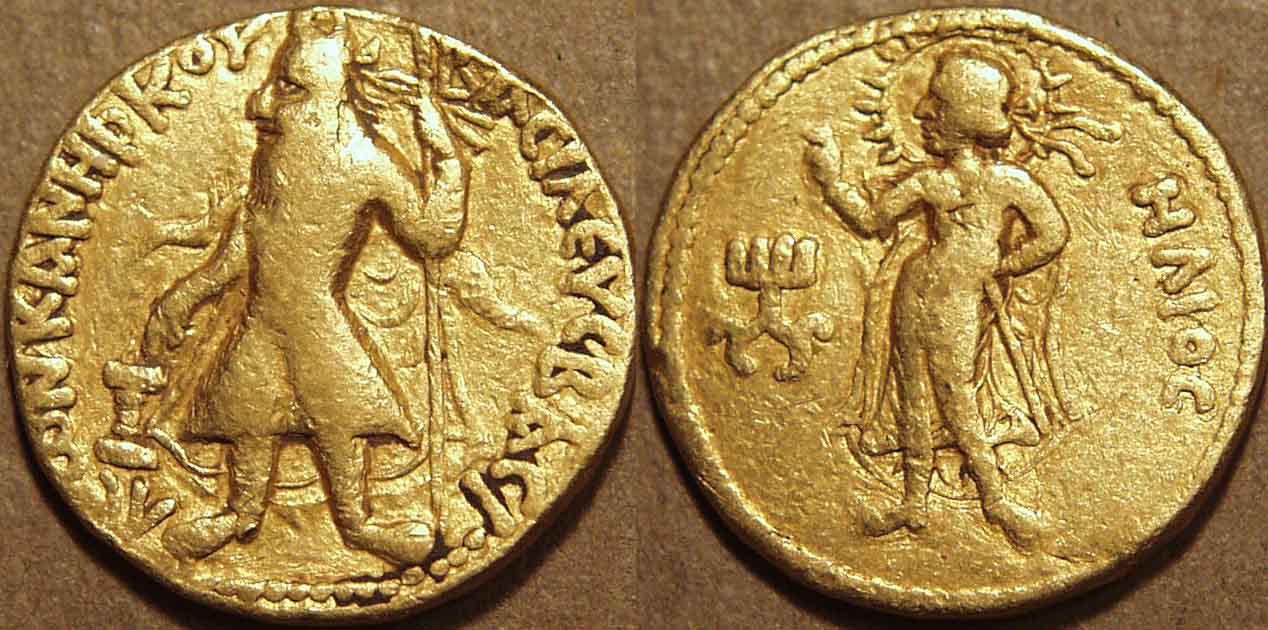 Kanishka’s coin of God Shiva
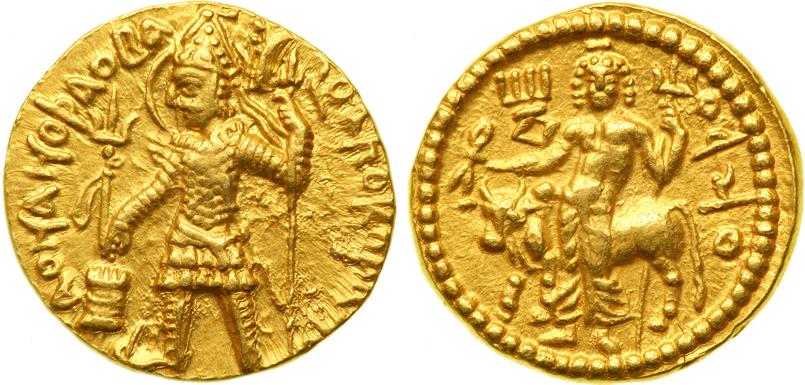 Another “Shiva” coin by Kanishka
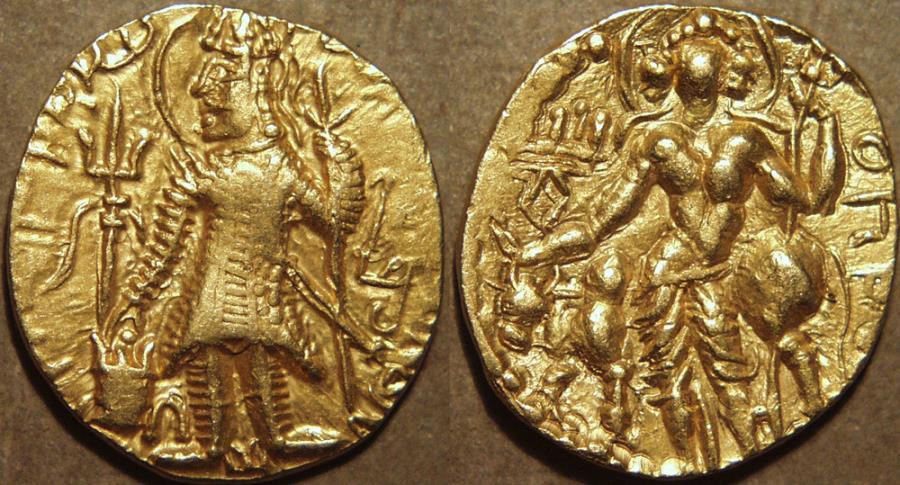 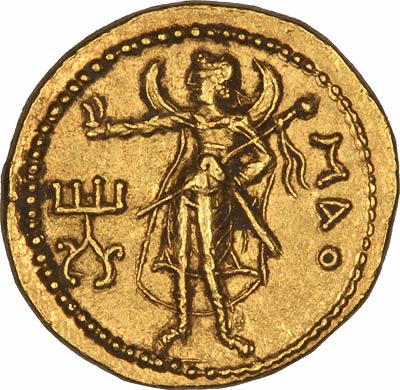 Kanishka’s coin of Chinese Moon god Mao
Kanishka’s coin of Buddha
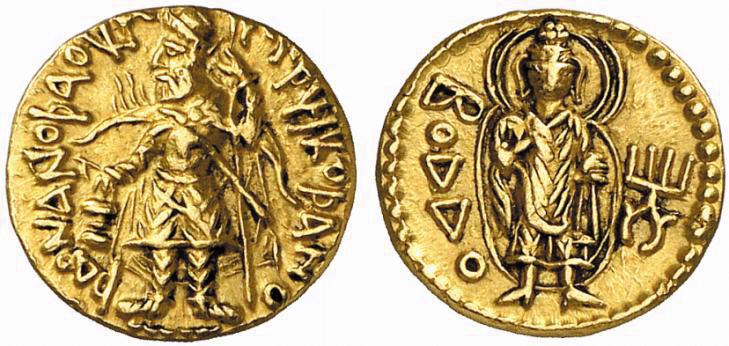 Akbar’s coin of Ram and Sita
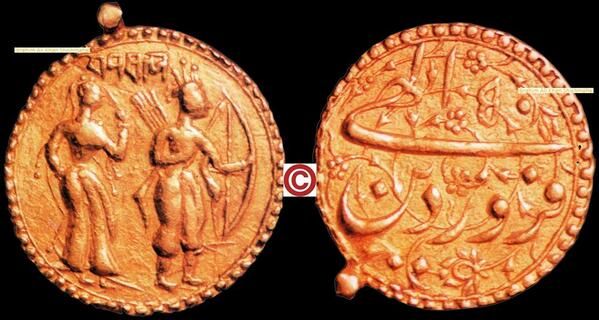 Akbar’s reign:Goat and Liondrink from the same source
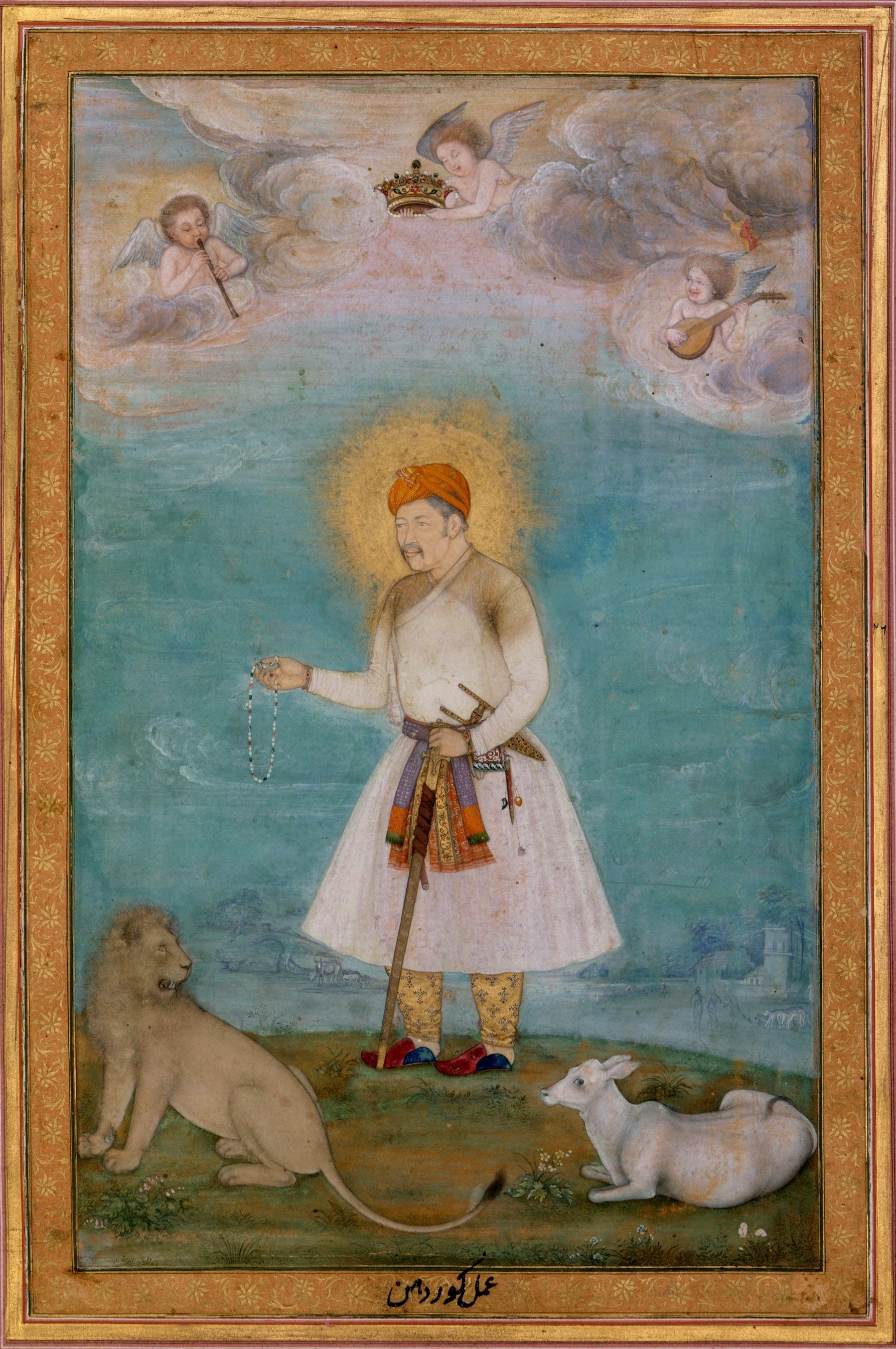 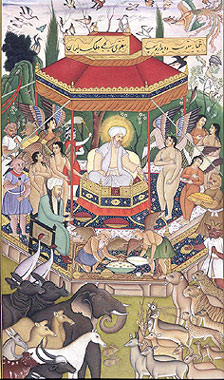 Religious harmony;a Mughal miniature painting
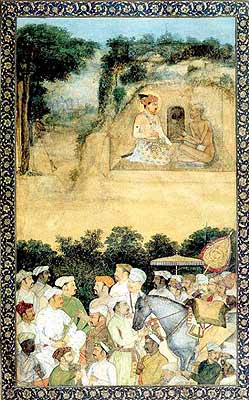 Jahangir’s visit to Jadrup, a Hindu saint
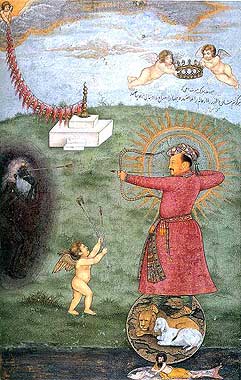 Jahangir attacking Poverty
Humayun and Shah
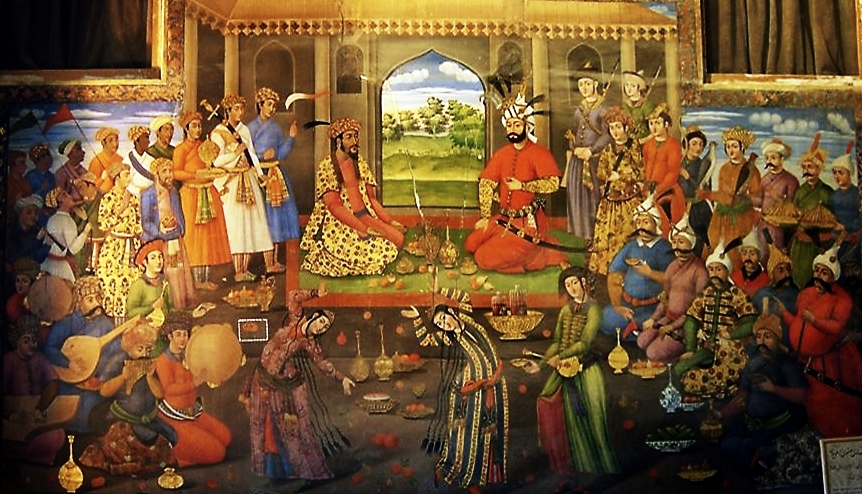 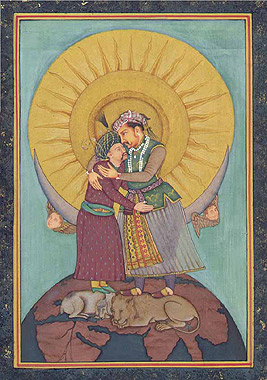 Jahangir and Shah Abbas( the goat and lion at feet symbolize peace in world)
Sassanian envoy entertained by Rashtrakuta court:Ajanta fresco
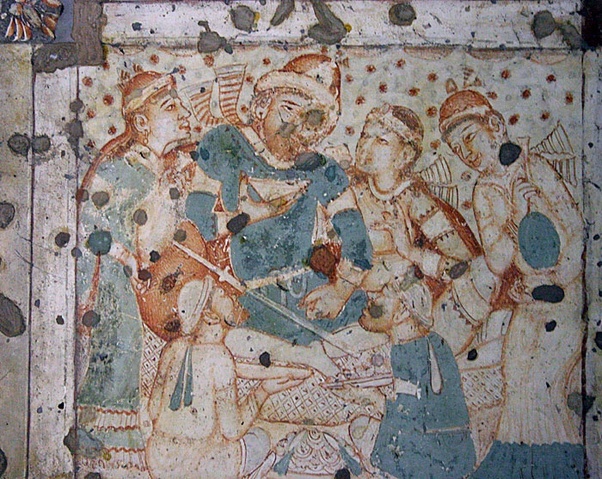 Evolved symbol of Peace
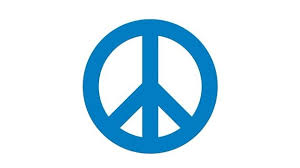 THANK YOU...